A Biologic Approach for Myocardial Regeneration and Cardiac RecoveryLeslie Miller, MDLeonhardt Launchpad, Utah
Disclosures
I am the Chief Medical Officer for
            Leonhardt Ventures
Limitations of Current Approaches to Cell Therapy/Organ Regeneration
Results of stem cell therapy for cardiac regeneration to date have shown modest benefit
Native organ and tissue repair involves a complex interaction of many cofactors (matrix, mRNA, etc)
1.  Single Cell type or agent studied
2. 	Single Delivery of the cell/gene/agent
     Multiple deliveries shown to have additive benefit
Hypothesis:   Continuous infusion of multiple agents may be the most effective strategy
NOVEL 3 Component Strategy for Optimizing Organ Regeneration
1.  Programmable BIOELECTRIC STIMULATOR	   	precise signal for local protein expression
2.  Programmable MICROINFUSION PUMP   		 	delivery of Continuous Infusion of Regimen
3. Multi-component REGENERATIVE REGIMEN	including:  Stem Cells, Matrix, mRNA,  	Exosomes, and 10 pro-angiogenic or 	myogenic proteins
Bioelectric Stimulationto Alter Electrical Fields for Metastatic Brain Cancer
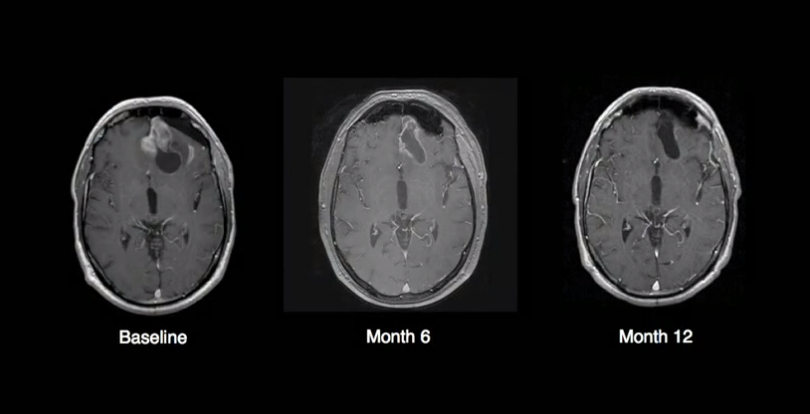 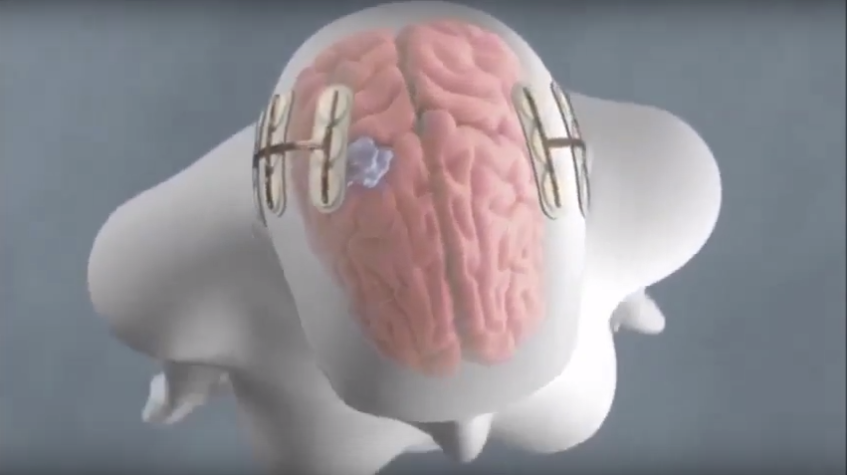 Bioelectric Stimulation for Release of Targeted Proteins
Many Electrical Fields in body (EKG); stem cells are particularly sensitive to alterations
30 yrs of research defining the precise microcurrent  voltage that induces local upregulation of specific targeted proteins-  (Tuning a RADIO) 
Model: Fresh animal tissues are harvested; obtain baseline greatest protein expression (QPCR)
Currently confirmed signal for 14 proteins each documented to have significant benefit organ/tissue regeneration e.g.,SDF, VEGF, IGF, HGF, Follistatin, plus
Stem Cell Differentiation signal*
Change in EF:   SDF vs Biostimulation*
Biostimulation alone in animal model resulted in
17 fold increase in SDF Expression** 

Preclinical mouse model of AMI*
Experimental Group:  
                                          Change in EF
Sham                                      - 10 %
Myoblasts alone                 + 27 %
SDF transfect Myobl           + 54 %

                                                                                *Penn et al  2008 SMRI
													 ** Penn et al JCR Surg 2012
Change in Capillary Density with Electrical Stimulation
230 % Increase
VEGF mRNA Expression increased 480 % in Skeletal Muscle
Circ 1999 99:2682-91
Effect of Surface Bioelectric Stimulation on Non-healing Ulcers-CLI
N=47
International Wound Journal 2014
Bioelectric Stimulator for Cardiac (Organ) Regeneration
Miniaturized
Implantable
Years of Battery Life
Programmable
Precise Signalling
Controls release of SDF-1, IGF, EGF, HGF, PDGF, VEGF,Activin, eNOS, VEGF, Follistatin, Tropoelastin. 
Electrical signal delivered via pacing catheter
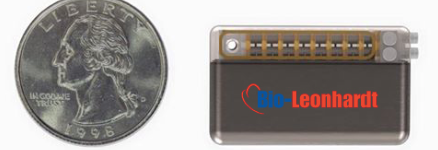 Limitation of Stem Cell Therapy: Single Administration Incremental Benefit with Number of Cell Therapy Delivery
Control
3 Inject
1 Inject
2 Inject
F Prosper et al Eur H J 2010
Programmable Micro-infusion Pump for Organ Regeneration
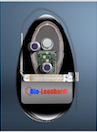 Small
Implantable 
Refillable
Programmable
Delivers micro amts
Corkscrew Endocard Delivery 
Catheter anchored into
endocardium
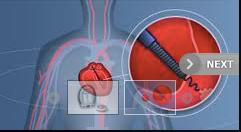 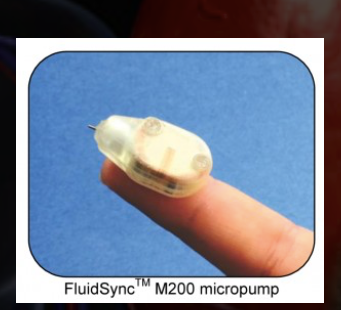 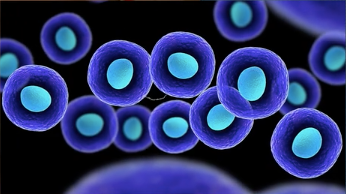 CHANGE IN POLARITY OF STIMULATOR CHANGES EFFECT TO CELL DIFFERENTIATION
Multicomponent Regimen for Organ Regeneration(Each have been of proven benefit)
STEM CELLS: Card Progen*, iPSCs*, UC MSC, ADRC,SKMB 
MATRIX
EXOSOMES
mRNA
HYDROGELS
STEM CELL HOMING:  SDF-1
GROWTH FACTORS: VEGF, IGF, HGF, PDGF, EGF
 FOLLISTATIN, eNOS, TROPOELASTIN, ACTIVIN
   *Card Progen, iPCs have both shown 25% reduction in 	FIBROSIS; NIH trial using Allogeneic MSCs in LVAD pts
ADRCs in CLI
Single Delilvery of ADRCs by needle in calf-severe CLI

Saved amputation in 
12/16 patients

New trial with addition of Bioelectric Stimulation upcoming
Baseline
I Mo Post ADRC
Prochazka et al Cell Tx 2016
SUMMARYAdvantages of Combinatorial  Approach
Maintains Optimized Microenvironment
Recapitulates Native Regeneration components
Continuous Delivery into the myocardium minimizes/eliminates cell loss or death
Cyclic Rounds of Cells and Agents allows ongoing vasculogenesis and myogenesis
Multiple Anti-Fibrotic components
Potential for breakthrough for a  New Era in 
Biologic Intervention for Regenerative Medicine